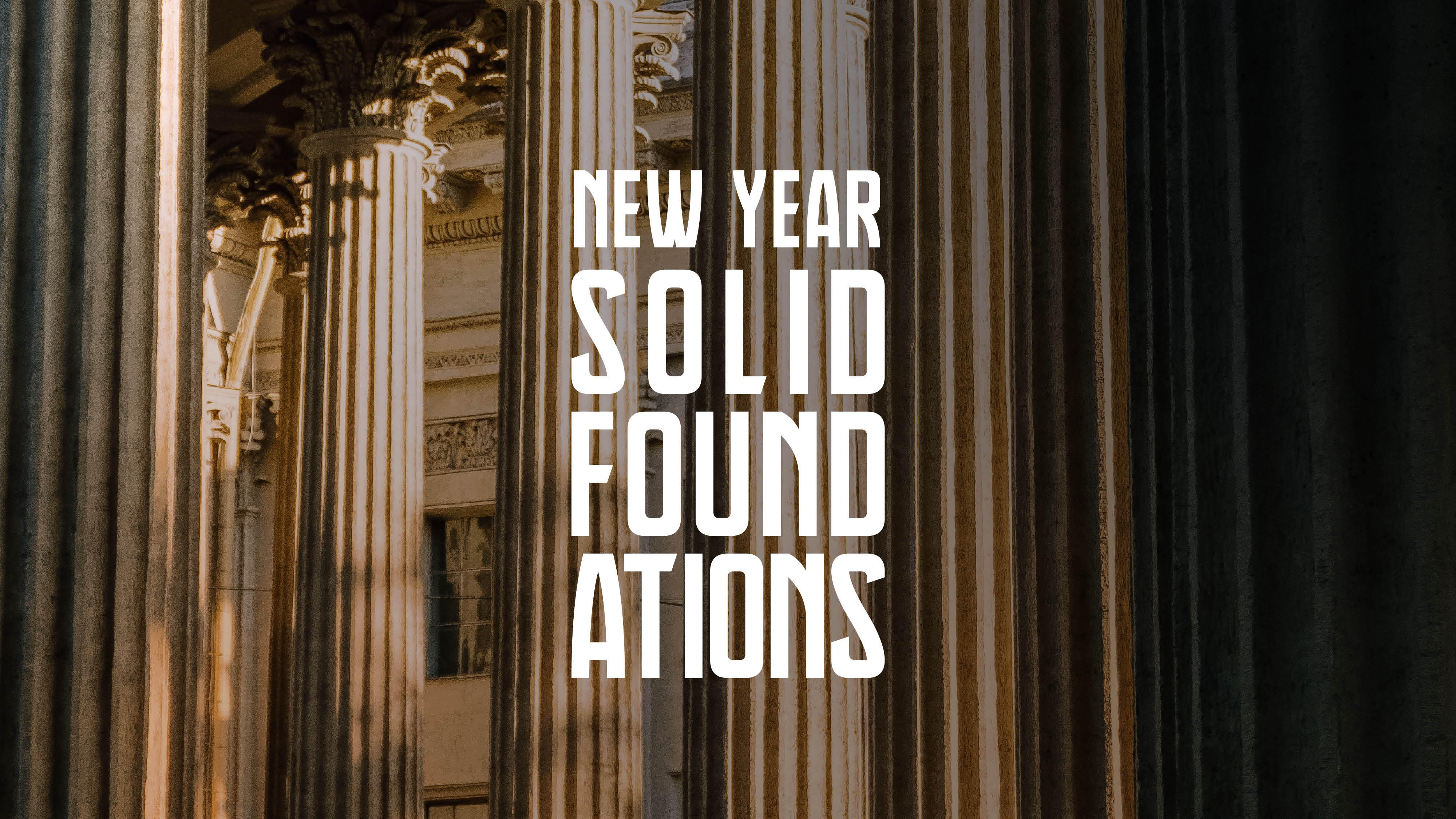 The Problem with Giving
The Problem with Greed
The Answer to the Problems
The Problem With Giving
8 I am not commanding you, but I want to test the sincerity of your love by comparing it with the earnestness of others.					2 Cor. 8.8
8 I am not commanding you, but I want to test the sincerity of your love by comparing it with the earnestness of others.
The Problem With Giving
11 Now finish the work, so that your eager willingness to do it may be matched by your completion of it, according to your means.											2 Cor. 8.11
The Problem With Giving
7 Each of you should give what you have decided in your heart to give, not reluctantly or under compulsion, for God loves a cheerful giver.										2 Cor. 9.7
The Problem With Giving
42 “Woe to you Pharisees, because you give God a tenth of your mint, rue and all other kinds of garden herbs, but you neglect justice and the love of God. You should have practiced the latter without leaving the former undone.													Luke 11.42
The Problem With Giving
2 In the midst of a very severe trial, their overflowing joy and their extreme poverty welled up in rich generosity. 3 For I testify that they gave as much as they were able, and even beyond their ability. Entirely on their own…5 And they exceeded our expectations: They gave themselves first of all to the Lord, and then by the will of God also to us								2 Corinthians 8.1-4
The Problem With Greed
14 At the present time your plenty will supply what they need, so that in turn their plenty will supply what you need. The goal is equality, 15 as it is written: “The one who gathered much did not have too much, and the one who gathered little did not have too little.					2 Cor.8.14-15
The Problem With Greed
17 The Israelites did as they were told; some gathered much, some little. 18 And when they measured it by the omer, the one who gathered much did not have too much, and the one who gathered little did not have too little. Everyone had gathered just as much as they needed..	Exodus 16.17-18
The Answer to the Problems
6 Remember this: Whoever sows sparingly will also reap sparingly, and whoever sows generously will also reap generously.				2 Cor. 9.6
The Answer to the Problems
9 As it is written:
“They have freely scattered their gifts to the poor;    their righteousness endures forever.”
								2 Cor. 9.9
The Answer to the Problems
14 And in their prayers for you their hearts will go out to you, because of the surpassing grace God has given you. 15 Thanks be to God for his indescribable gift!					2 Cor. 9.14-15
The Answer to the Problems
For you know the grace of our Lord Jesus Christ, that though he was rich, yet for your sake he became poor, so that you through his poverty might become rich.				.2 Cor. 8.6
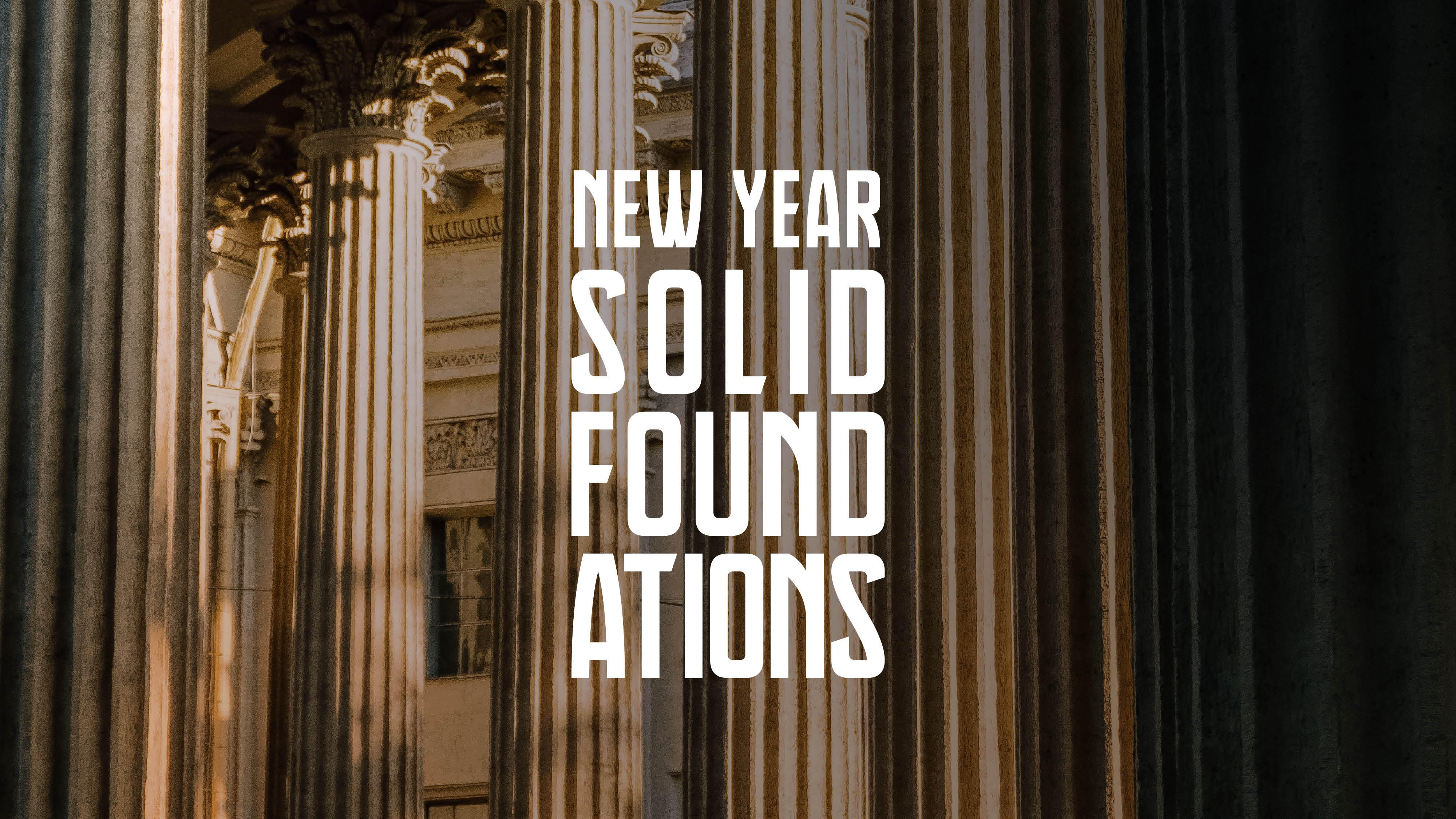